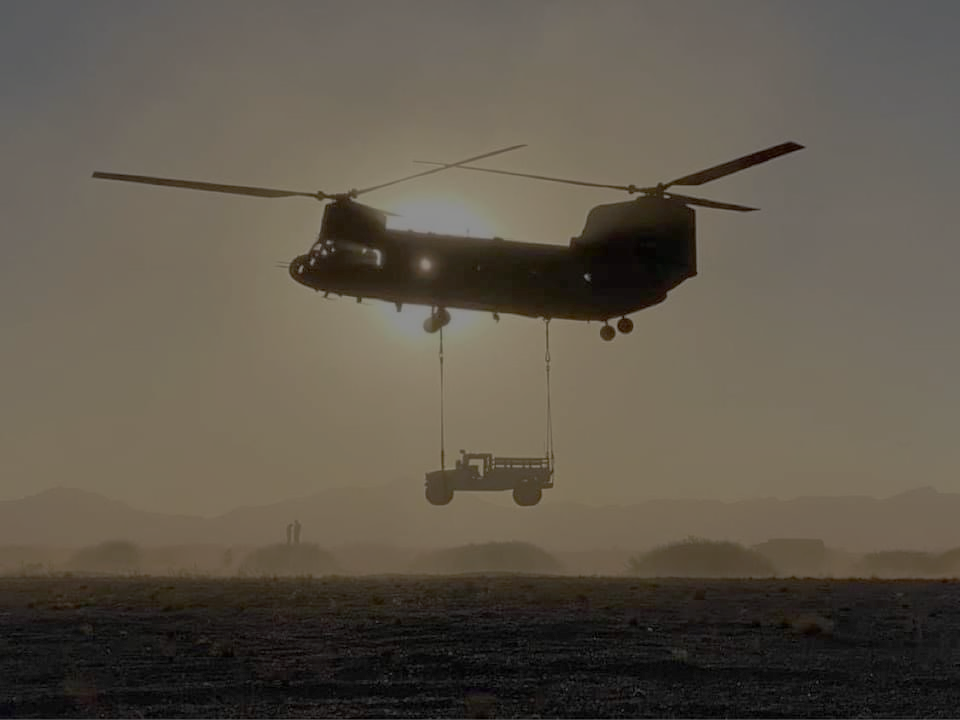 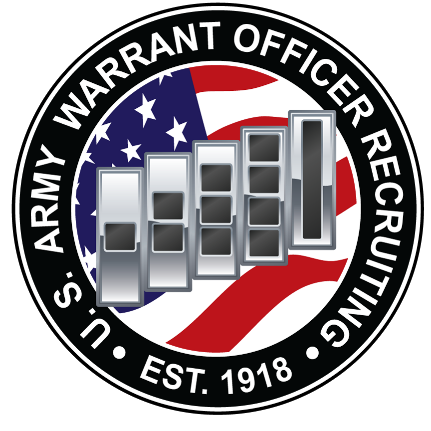 EAST REGION VIRTUAL
U.S. ARMY WARRANT OFFICER 
BRIEFING
The U.S. Army Warrant Officer Recruiting Team will be conducting virtual briefings on qualification and application procedures to become an Army Warrant Officer.	
	     DATE & TIME				     MS Teams Link
12 AUG 2025 @ 1330 EST
Dial In By Phone 
+1 571 - 616 - 7941 
 Conference ID: 
136 393 545#
Join the meeting now 
Meeting ID: 993 402 736 848 
Passcode: U6Fk7iQ6
Packet Process:
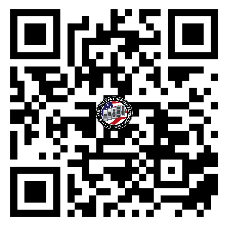 POINT OF CONTACT
CW3 Rodriguez, Rolando (910) 200-5191- rolando.v.rodriguez2.mil@army.mil
WO1 Paige, Johnnie - (910) 308 - 0680 - johnnie.m.paige.mil@army.mil
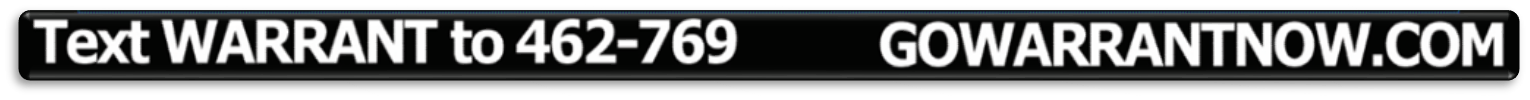